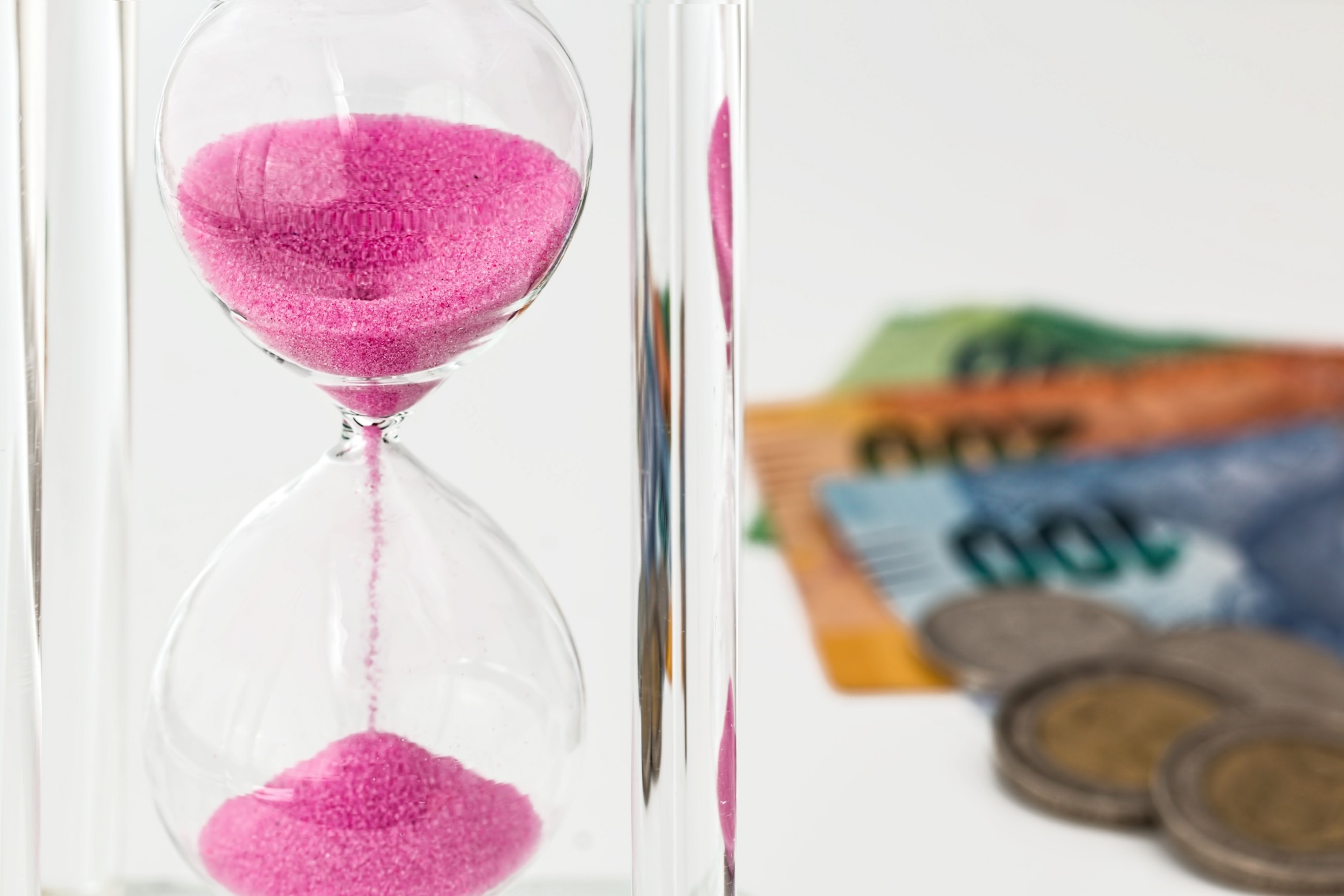 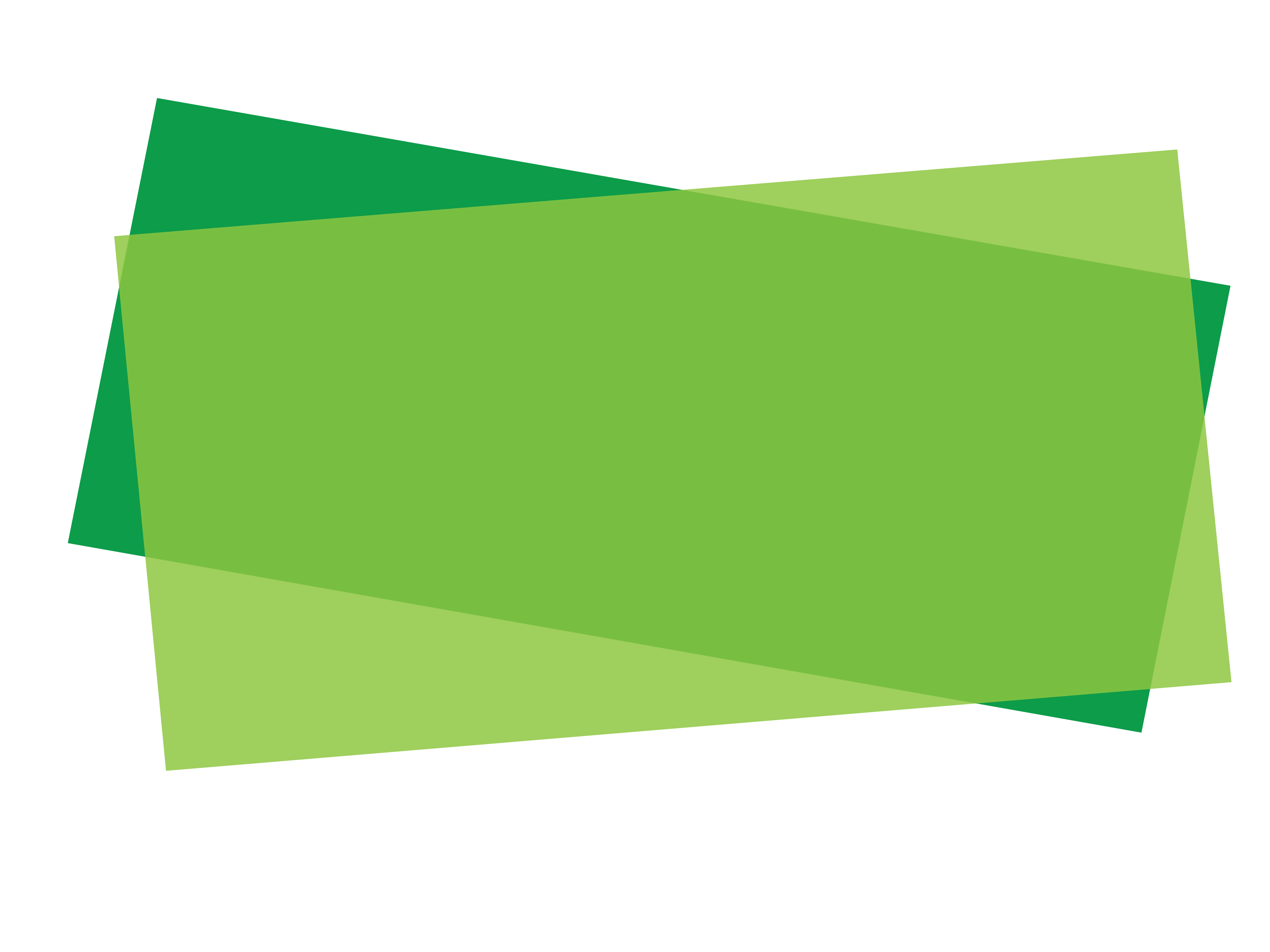 Financial Instruments – 
Hedging & Derivatives (IPSAS® 29)
[Speaker Notes: This presentation covers the hedging and derivatives requirements in IPSAS 29.

The IPSASB issued IPSAS 41, Financial Instruments, in August 2018. IPSAS 41 has an effective date of January 1, 2023 (with early adoption permitted) and will supersede IPSAS 29.

Entities that have yet to adopt the financial instrument standards are advised to adopt IPSAS 41 rather than IPSAS 29, as this will avoid the need for subsequent accounting policy changes. Where participants are from such entities, it is recommended that the training include the Hedging and Derivative (IPSAS 41) presentation and module, not this one.

This presentation is intended for use with participants whose organizations have adopted , or are in the process of adopting, IPSAS 29. Depending on the purpose of the training, such participants may also benefit from the IPSAS 41 presentation, so that they are aware of the forthcoming changes.

IPSAS 29 is based on IAS 39 (which has been superseded by IFRS 9). If participants are familiar with IFRS, consider highlighting this issue. IPSAS 41 is based on IFRS 9 (the current IFRS).]
The Handbook of International Public Sector Accounting Pronouncements is the primary authoritative source of international generally accepted accounting principles for public sector entities. 
All information in this presentation is proprietary and copyrighted.
Financial Instruments
[Speaker Notes: The requirements for hedge accounting are complex and beyond the scope of this material. The intention here is to only give participants an awareness of hedge accounting.

Consider the needs of the participants in determining how much of this material to cover.]
Hedge Accounting

Recognizes offsetting effects on surplus or deficit of changes in fair values of hedging instrument and hedged item.
Hedging instrument is a designated derivative or a non-derivative financial asset or financial liability
Hedged item is a designated asset, liability, firm commitment or future transaction
Designated hedging relationships can be
Fair value hedge
Cash flow hedge
Financial Instruments
[Speaker Notes: The requirements for hedge accounting are complex and beyond the scope of this material. The intention here is to only give participants an awareness of hedge accounting.

•	Hedge accounting recognizes the offsetting effects on surplus or deficit of changes in the fair values of the hedging instrument and the hedged item.
•	A hedging instrument is a designated derivative or a designated non-derivative financial asset or non- derivative financial liability whose fair value or cash flows are expected to offset changes in the fair value or cash flows of a designated hedged item.
•	A hedged item is an asset, liability, firm commitment, highly probable forecast transaction that:
(a)	exposes the entity to risk of changes in fair value or future cash flows; and
(b)	is designated as being hedged.]
Cash Flow Hedge

Scenario
On January 1, 20X1 a city enters into a firm commitment contract to purchase a fire truck for  delivery on June 30, 20X1 for Foreign Currency (FC)100,000. On January 1 20X1, it enters into a forward exchange contract to receive FC 100,000 and deliver Local Currency (LC) 109,600 on June 30, 20X1. Changes in the exchange rates affecting FC and LC are expected to offset each other. 
Why would the entity enter into the forward exchange contract? Explain
What is the hedged item? Explain.
What is the hedging instrument? Explain.
Financial Instruments
[Speaker Notes: Answer from module (see module for further details – page 43):

This is an illustrative example of a cash flow hedge. That is, it is a hedge of the exposure to variability in cash flows that could result from changes in foreign exchange rates related to the firm commitment contract (a highly probable forecast transaction) for the purchase of the fire truck. The results of fluctuations in the exchange rates will affect surplus or deficit.

The hedged item is the firm commitment contract liability for the purchase of the fire truck.

The hedging instrument is the forward exchange contract. It is a derivative, that is, it is a financial instrument, the value of which is derived from the value of underlying currency exchange rates. It is used to mitigate currency risk to future cash flows of a financial liability that may be caused by fluctuations foreign exchange rates without directly purchasing the underlying instrument. The contractual amounts are notional amounts to which the exchange rate is applied to compute the cash flows to be exchanged between parties.]
Fair Value Hedge

Scenario
An entity has outstanding FC 5 million five-year debt. Principal is repayable at maturity in two years. It has entered into a currency swap contract for the notional value of FC 5 million. Under the contract it makes a payment of LC 5.1 million and receives a payment of FC 5 million on the date of maturity of the debt instrument.
What type of hedge relationship is it? Explain.
Financial Instruments
[Speaker Notes: Answer from module:

It could be either a fair value hedge or a cash flow hedge. A hedge of the foreign currency risk of a firm commitment may be accounted for as a fair value hedge or as a cash flow hedge. If it is considered a fair value, the hedge relationship is a hedge of the exposure to changes in fair value of the recognized liability that is attributable to foreign exchange risk. Fluctuations in the fair value of the debt instrument could affect surplus or deficit.]
Derivatives

A financial instrument when the value is derived from the value of underlying market-based factors
Essential characteristics
Value changes with changes in a specified index (the “underlying”)
No or nominal initial net investment required
Settled at a future date
Financial Instruments
[Speaker Notes: Examples of derivatives generally include futures, forwards, options and swaps.

If the topic is particularly relevant to the participants, consider a discussion about what types of derivatives their organizations use (use chat or break-out groups if delivering the training online).]
Embedded Derivatives

Is a component of a hybrid instrument, that includes a non-derivative host contract.
The embedded derivative is not contractually transferrable independent of the host contract.
The embedded derivative should be separated from the host contract and accounted for as a derivative in accordance with the guidance of IPSAS 29
Financial Instruments
[Speaker Notes: An embedded derivative shall be separated from the host contract and accounted for as a derivative under IPSAS 29 if, and only if:

The economic characteristics and risks of the embedded derivative are not closely related to the economic characteristics and risks of the host contract;

A separate instrument with the same terms as the embedded derivative would meet the definition of a derivative; and
The hybrid (combined) instrument is not measured at fair value with changes in fair value recognized in surplus or deficit (i.e., a derivative that is embedded in a financial asset or financial liability at fair value through surplus or deficit is not separated).]
Interest Rate Swap
Fixed rate payment 8.65% on notional CU 1 million
Party A A
Party B A
Floating rate payment LIBOR1 + 0.70% on notional CU 1 million
Floating LIBOR+1.5%
Fixed 8.5%
Existing obligations
1London Interbank Offered Rate
Financial Instruments
[Speaker Notes: See module Financial Instruments Hedging and Derivatives (IPSAS 29) for further details (page 46).]
Questions and Discussion
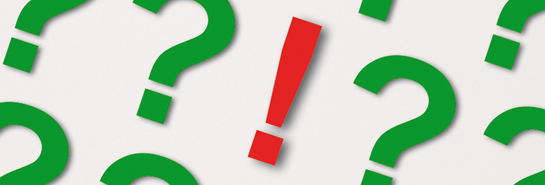 Visit the IPSASB web site http://www.ipsasb.org
Financial Instruments